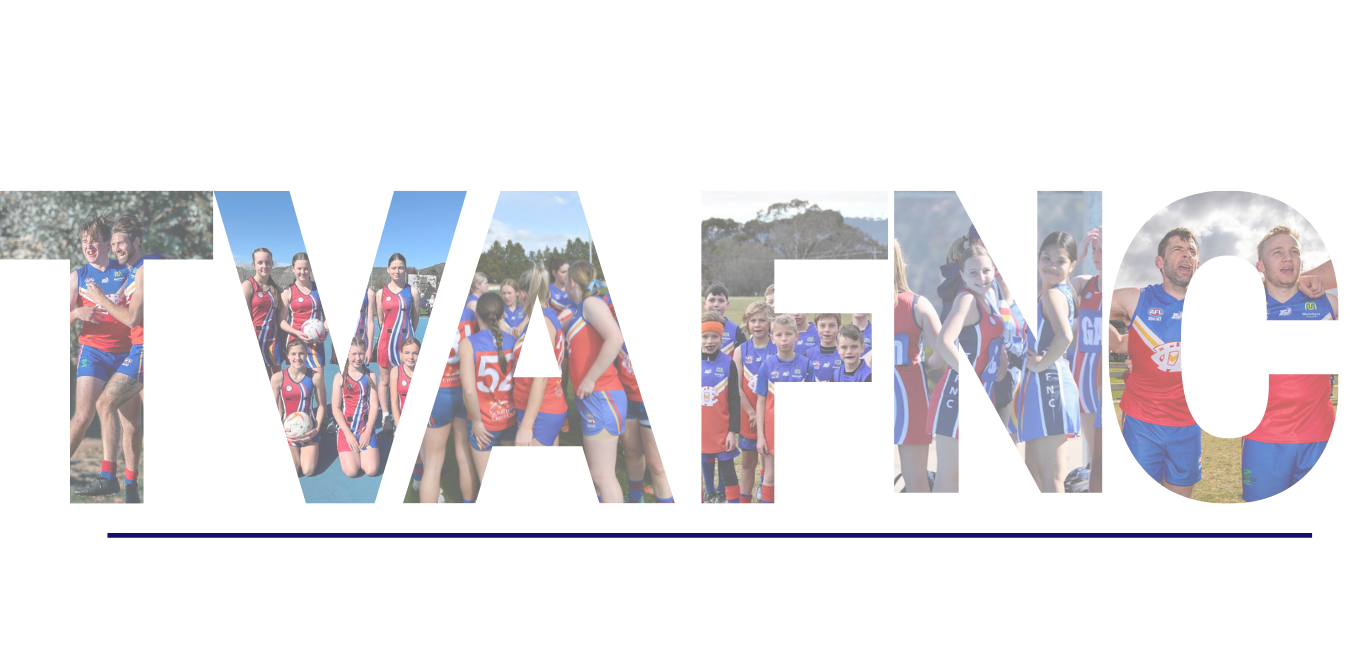 Player Sponsorships($550 incl. GST)
PLAYER SPONSORSHIPS AVAILABLE NOW!!
The Tuggeranong Valley Australian Football and Netball Club (TVAFNC) provides the Tuggeranong Community with a great sporting club atmosphere and environment.

Player sponsorship, available for players in Rising Stars (18s) and above, gives you exposure to over 800+ players and their families. We are an Australian Rules Football and Netball club that caters for players from 5 years of age through to Seniors.
Help players keep playing the game they love and in return have exposure to over 800+ players and their families
Supporting Grass Roots Footy
As a player sponsor you will receive:
Acknowledgement as sponsor of nominated or selected player for the season
Recognition in the Club’s TVAFNC newsletter that is distributed to the TVAFNC Community
Recognition on TVAFNC website
One (1) ticket to Sponsors Event
One TVAFNC Polo Shirt
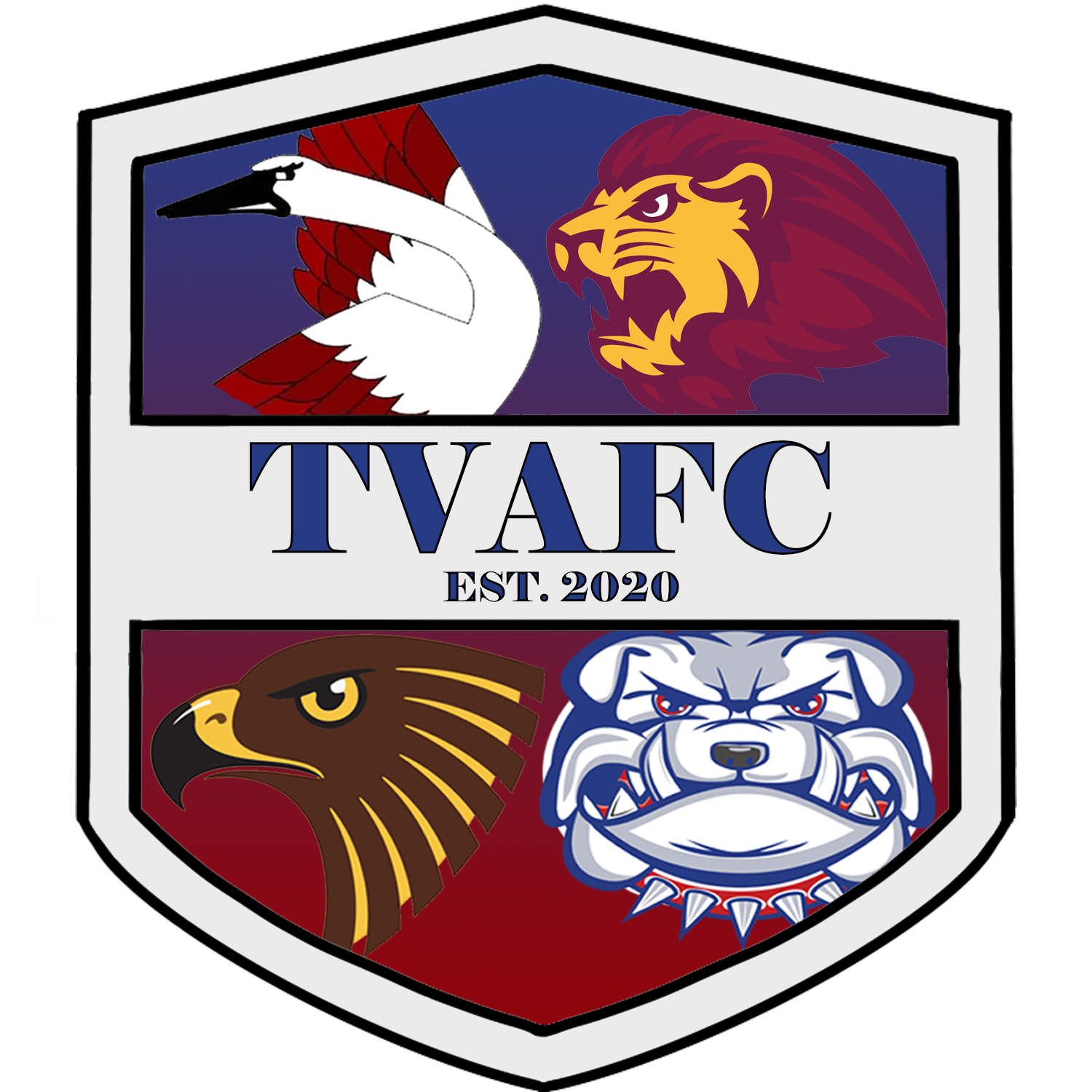 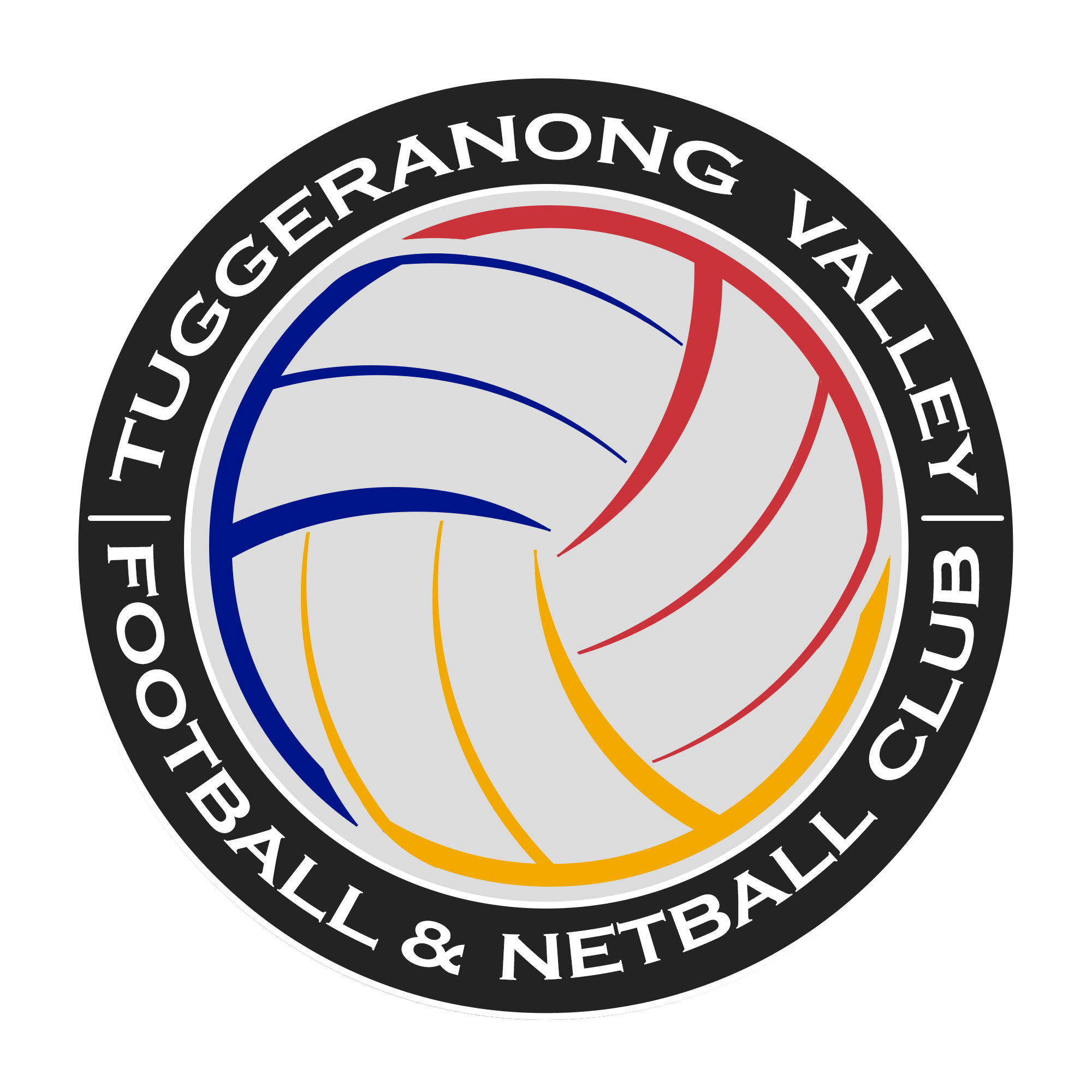 www.tuggeranongfc.com.au
Email: sponsorship@tuggeranongfc.com.au
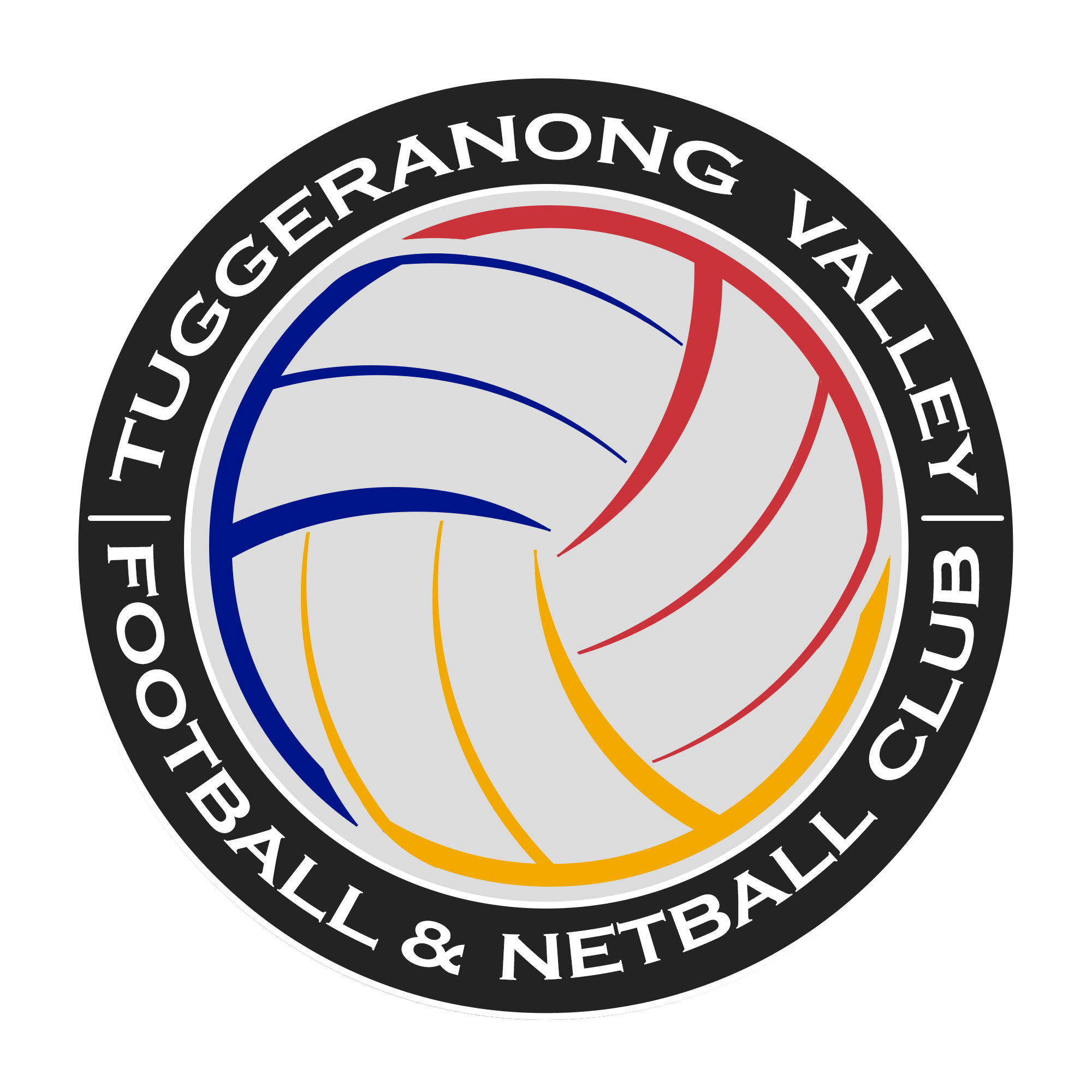 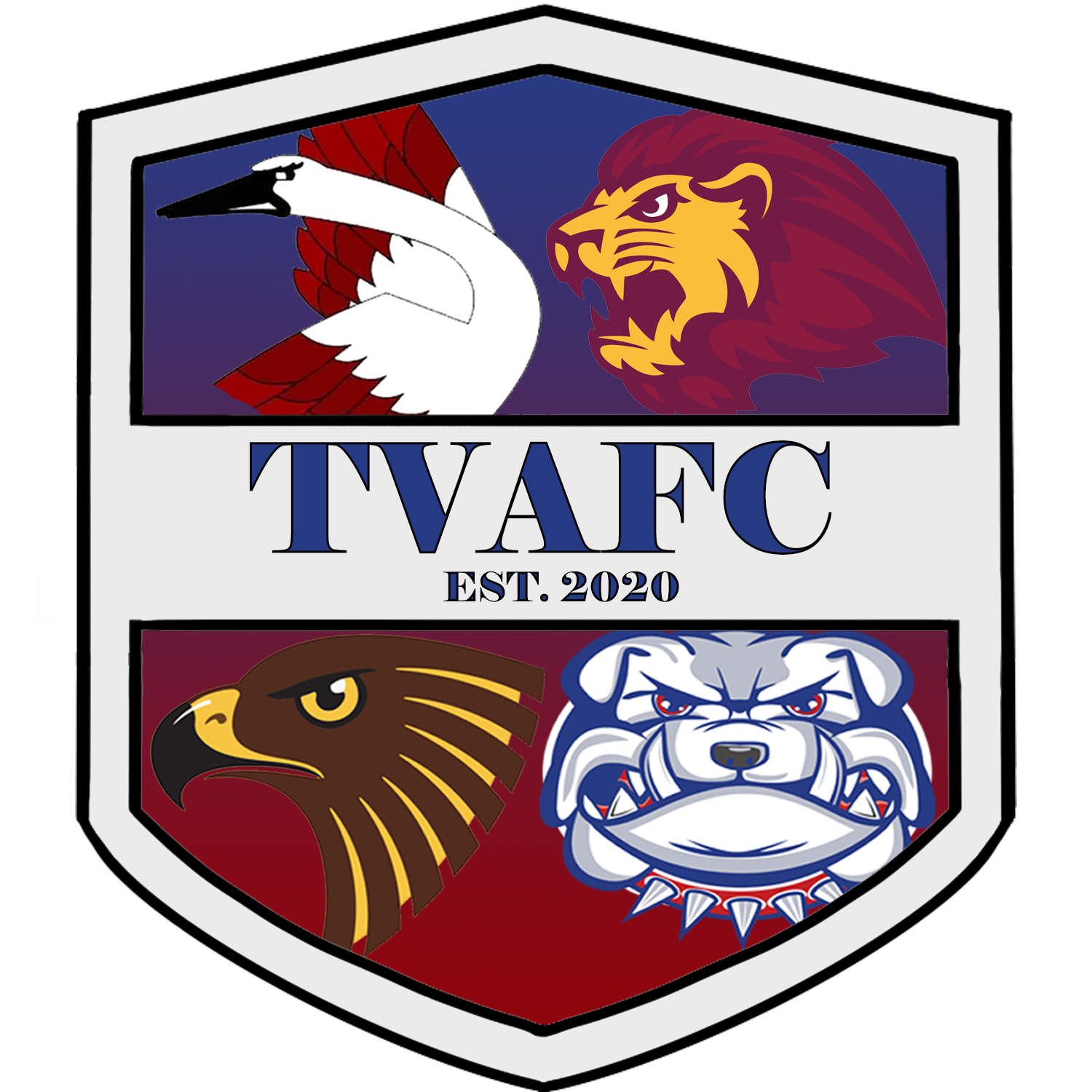 TVAFNC PLAYER SPONSORSHIP FORM
If you would like to sponsor a player, please complete this form and email it to sponsorship@tuggeranongfc.com.au with a high-resolution logo and a short summary of your company that can be promoted to the community.
PLAYER DETAILS
Player Name:
SPONSOR DETAILS
Company Name:
ABN: 

Contact Person:
Contact Person Mobile:
Contact Person Email:

Website:
Facebook:
Instagram:
PAYMENT
Bank transfer is the preferred payment method, for other payment options please email sponsorship@tuggeranongfc.com.au
Tuggeranong Valley Football and Netball Club
BSB: 082 902
Acc. No: 413 086 113
A tax invoice will be issued on payment.
Thank you for your support
www.tuggeranongfc.com.au
Email: sponsorship@tuggeranongfc.com.au